Learning from medication errors Ensuring learning is implemented and shared
Mr Stephen Parker
Medical Director
Isle of Wight NHS Trust
Introduction
Medication errors from patient safety perspective
System complexity and human fallibility
The importance of organisational culture in learning
Learning from mistakes and incidents
Triangulating information from multiple sources
Sharing the outcomes from incidents investigations
Embedding the learning in practice
Experience as an early adopter of PSIRF
Medication errors
Complex systems
We all work in complex systems
No one comes to work to do bad job
Healthcare professionals (as humans) prone to error.
Systems that depend on perfect human performance are inherently flawed
Systems should be designed so that it is easy to do the right thing.
Create a culture where human error is seen as a source of important learning
Fallibility
Medication errors in all clinical settings
Incidence can be reduced – if not completely eliminated
Understand why staff make errors, especially system factors that threaten safety
Human factors are organisational, individual, environmental, and job characteristics that influence behaviour in ways that can impact safety…
Allows identification of factors
Improve the safety culture of teams
Enhance teamwork and communication
Improve the design of systems
Identify what ‘went wrong’ and predict ‘what could go wrong’ in the future
HSIB
The aim of resilient healthcare is to improve an organisation’s ability to succeed under variable conditions in order to improve the safety and performance of routine work.  
This requires staff and leaders to learn to recognise changing conditions such as an increase in size and complexity of case loads and how to adjust procedures to match those working conditions whilst sustaining safety and performance.
Introducing a learning culture
NHS culture has changed over the last decade
Previously 
Reactive and bureaucratic
Poor methodology focused on process rather outcomes
Resulted in non-engagement, defensiveness behaviour and blame
Working towards
Focus on learning as part of fair and just culture
Concentrating on potential improvements rather than the investigation
Embracing robust patient safety systems
Shared learning with a focus on causal factors
Supporting staff and particularly the ‘second victim’ of serious incidents
Characteristics of learning culture
Essential components of a  learning culture
Learning from incidents
Extensive time and resources committed to investigations
Most incident reporting systems are used for alerting, logging and managing incidents
Focus on the most serious outcome rather than opportunity for learning
Set up is often hinders extracting analytical data
Reporting is often quantitative rather than thematic
Action plans are often not prioritised and not followed through to completion
Investigation process often lacks quality assurance
Triangulating information
Challenging and complicated
Powerful when you can link – incidents, complaints and claims
Challenges around coding and classification
Often a manual process
Needs good co-ordination between teams
When triangulation does occur well it provides valuable information
Service reviews
Outside agencies
Individual clinicians (e.g. appraisal)
Sharing the learning
Need to share learning from both incidents and near misses
Needs to be timely – the sooner the better
Learning should be shared repeatedly at every opportunity
Individual patient and patient feedback
Cluster reviews
Themed newsletters
Presentation to services and divisions
Annual reports
Supported by outside resources
National reporting
GIRFT litigation claims
NHS Resolution Scorecards
Embedding the learning
Embedding learning can be a challenge
Sadly, repeated incidents of similar nature due occur
Barriers – poor quality investigations, engagement, blame and fear  
‘Rome wasn’t built in a day’
To embed learning 
Strong strategic and operational leadership
Adequate time and resource
Co-production and staff engagement
When does failure to learn become a conduct and capability issue?
So how do we complete the puzzle?
Cultural change is occurring
Processes around incidents, complaints and claims are robust
Engagement is good
We still have silo working
Shift the focus and embrace the principle behind PSIRF
PSIRF
New approach to incident management
Facilitates inquisitive examination across wide range of incidents
Embraces ‘spirit of reflection and learning’ and not a ‘work of accountability’
Systematic, compassionate and proportionate response
Informed by good practice in healthcare and other settings
Anchored on principles of openness, fair accountability, learning and continuous improvement
PSIRF
PSIRF
Replaces the Serious Incident Framework
Broader scope
Move away from reactive thresholds
Proactive approach to learning
Promotes proportionate safety management response
Investigation approach
Safety investigation now tightly defined
Quality of investigation priority
Investigations based on opportunity for learning
Experience of those affected
Engage with families, carers and staff
Staff treated with equity and fairness as part of a just culture
PSIRF
Investigator expertise, experience, time and authority
Investigators need to be trained
Authority to act autonomously
Time and resources to complete investigations
Investigation timeframe
Flexible and agreed in advance
Ideally completed within three months
Terminology
System-based PSII replaces route cause analysis
Governance and oversight
Strengthen with commissioners assuring investigations and plans covering multiple settings
Responses to PSI
Early adopter experience
Requires a fundamental change in mindset. 
Provides different set of tools in the toolbox
Need to understand pros and cons of different approaches
Less mechanistic but does still require a degree of rigour
Need to define local priorities that are owned by the services
Has potential to provide the missing link
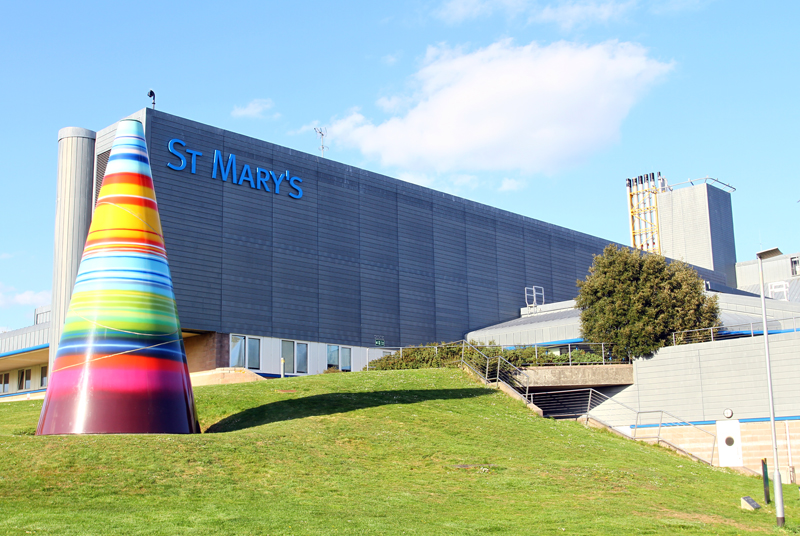 Questions